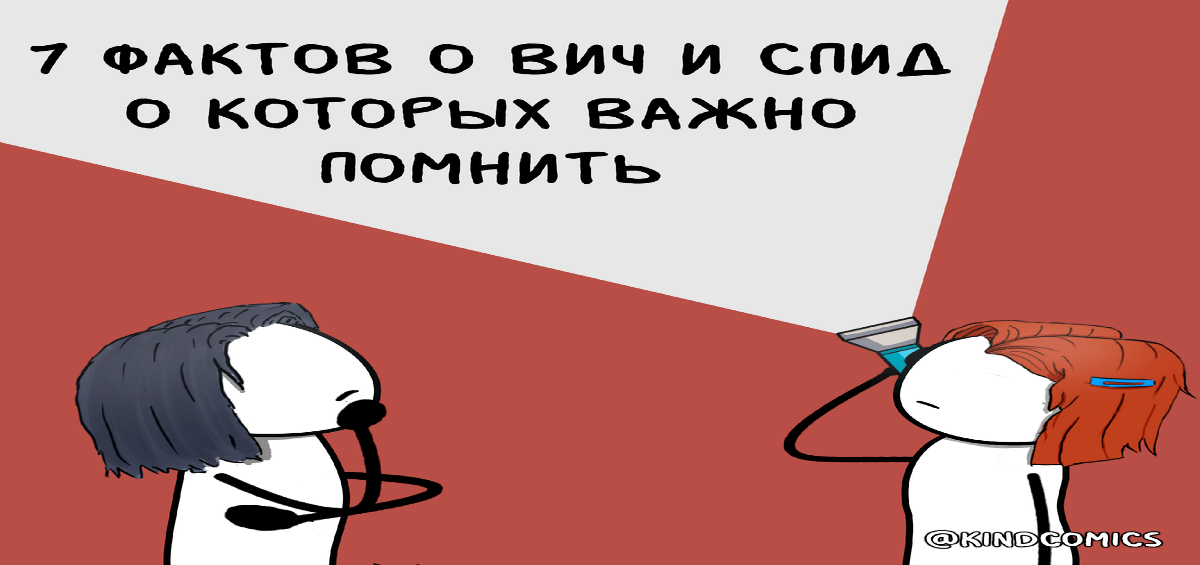 Тема СПИДа и ВИЧ в нашем обществе до сих пор сильно табуирована, хотя впервые человечество столкнулось с ним уже более 50 лет назад и за это время лечение и диагностика продвинулись далеко вперед.Страх порождает стыд, а стыд - желание вытеснить неприятную тему и никогда о ней не вспоминать. Но именно из-за недостаточной информированности зачастую происходят новые заражения
Способы передачи инфекции
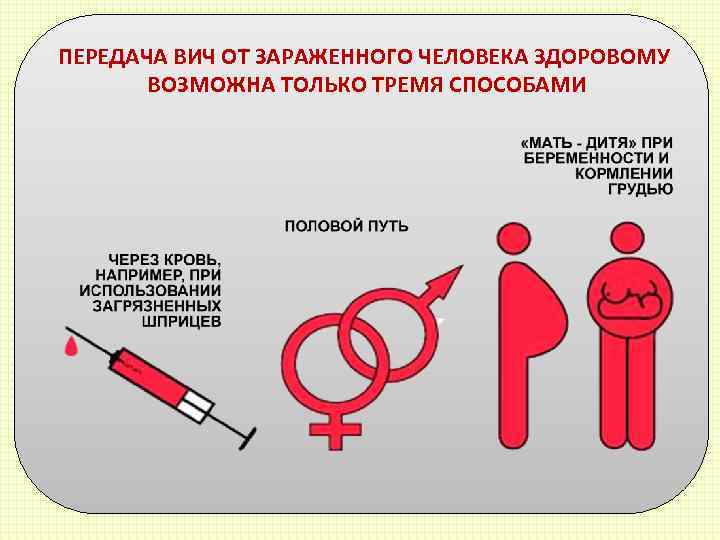 Вич не передается
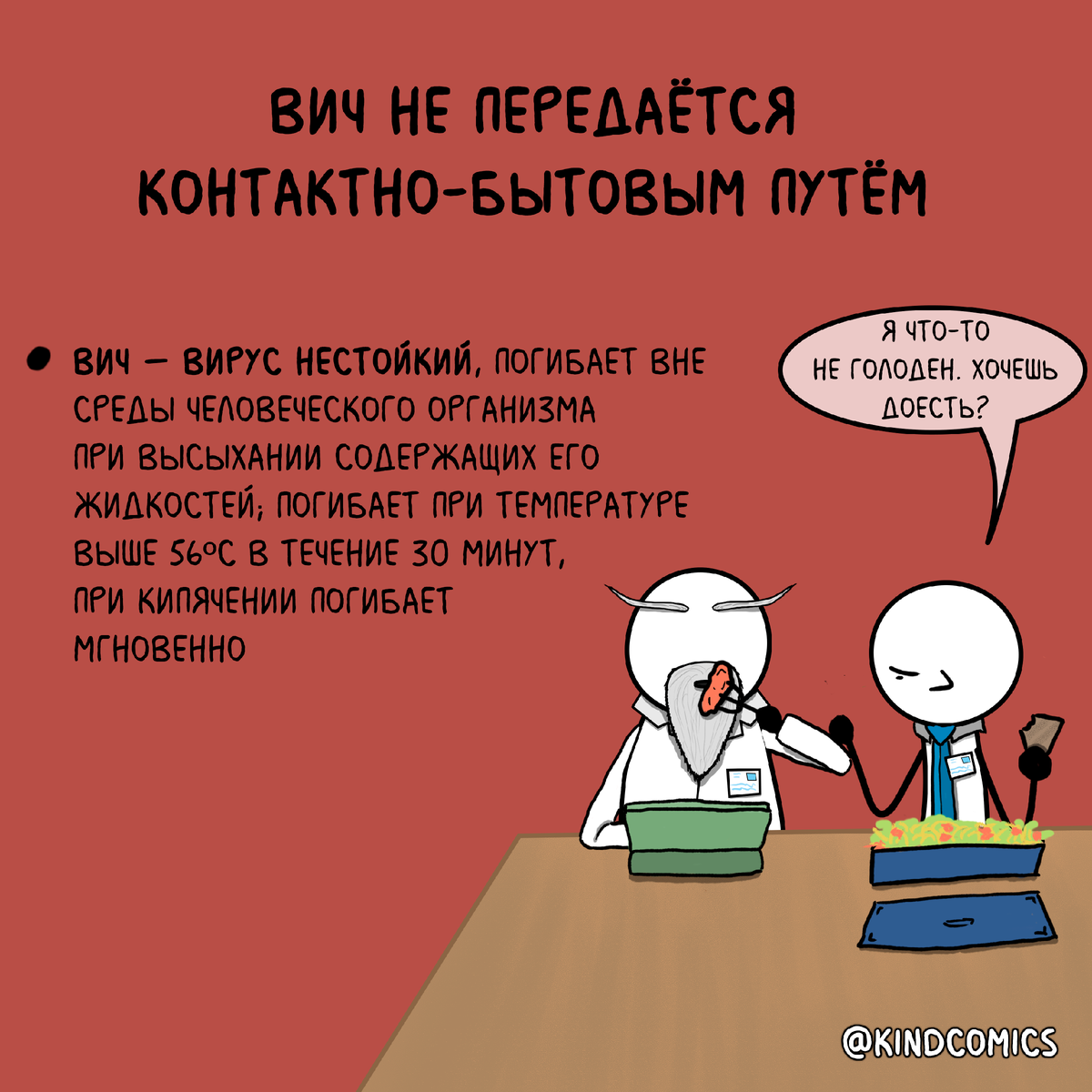 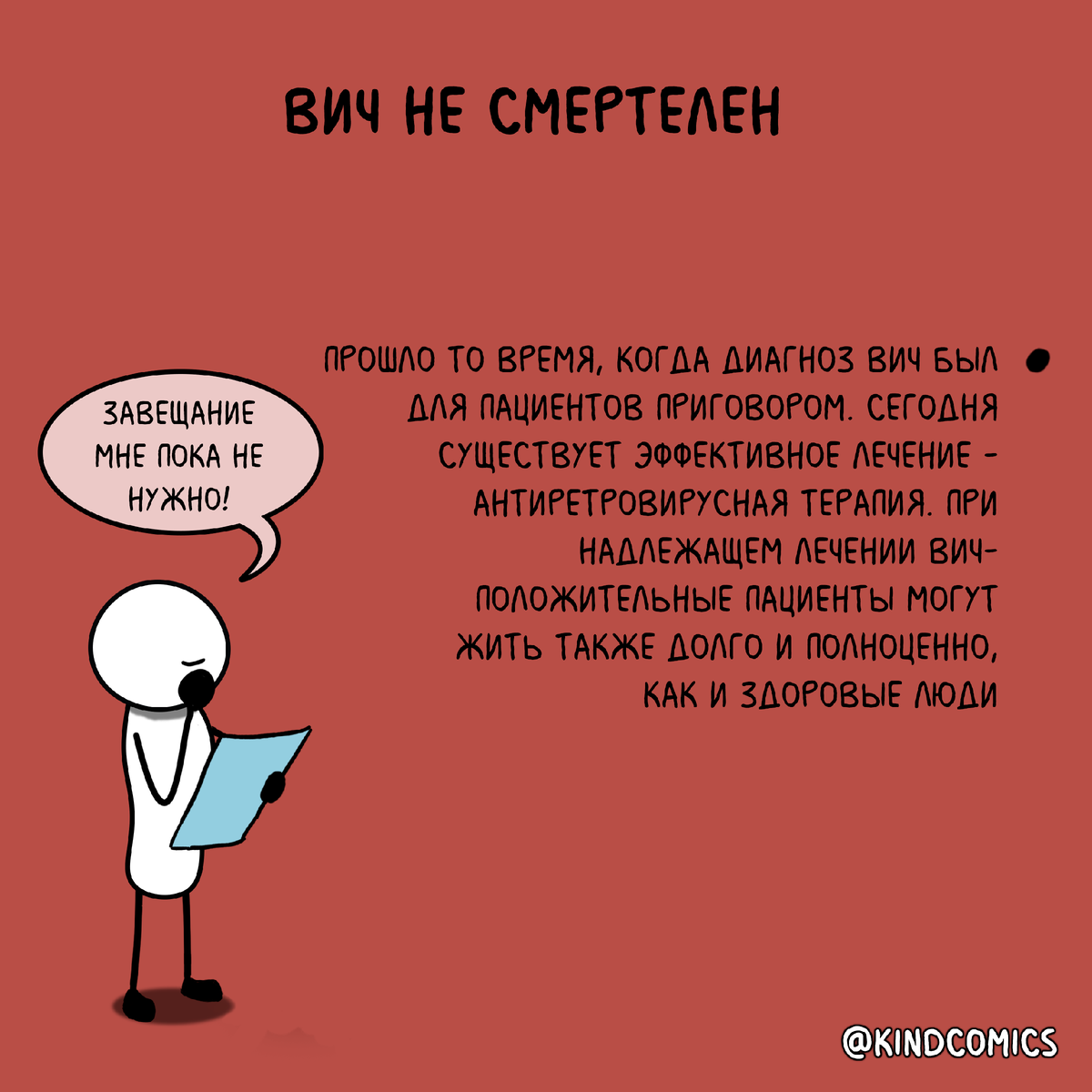 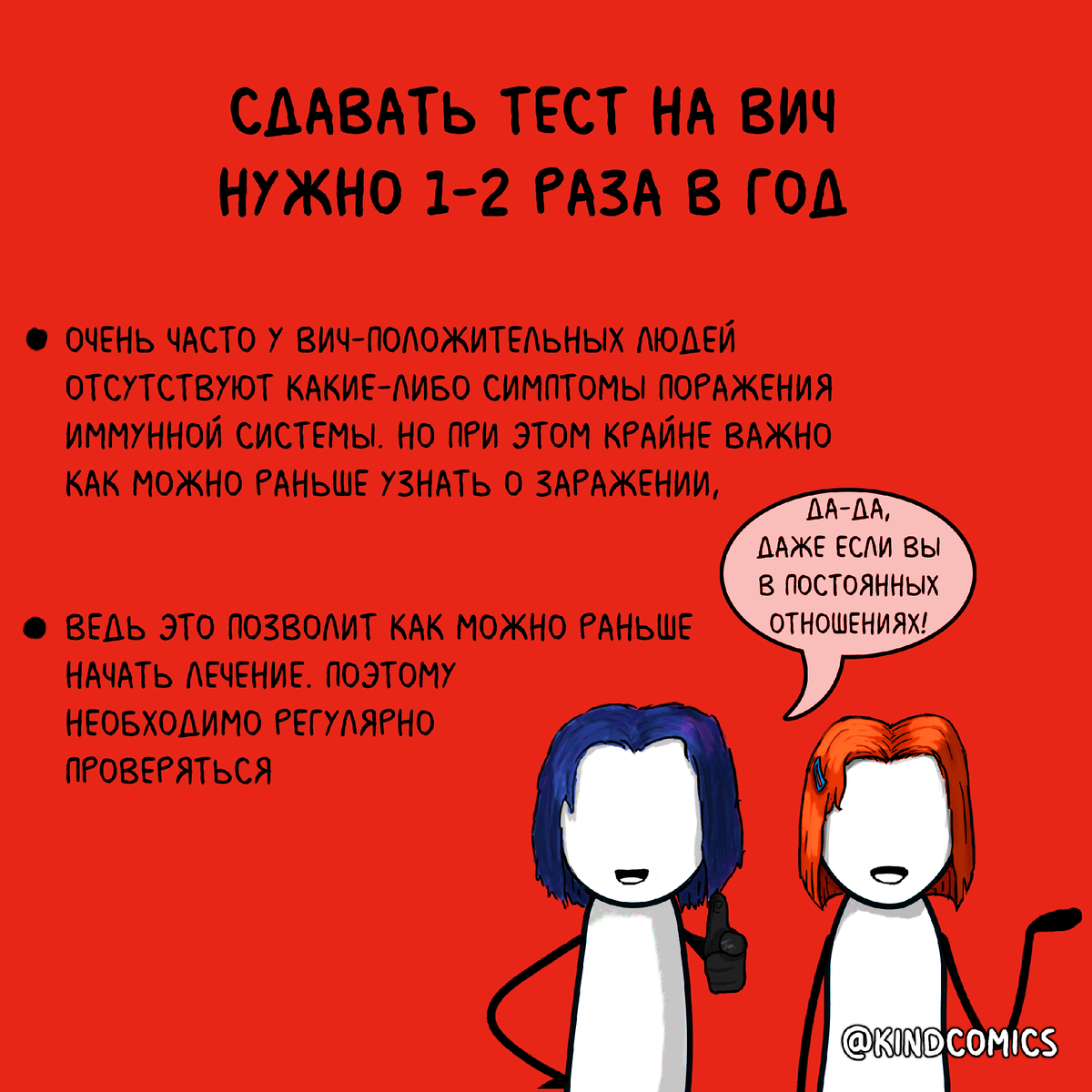 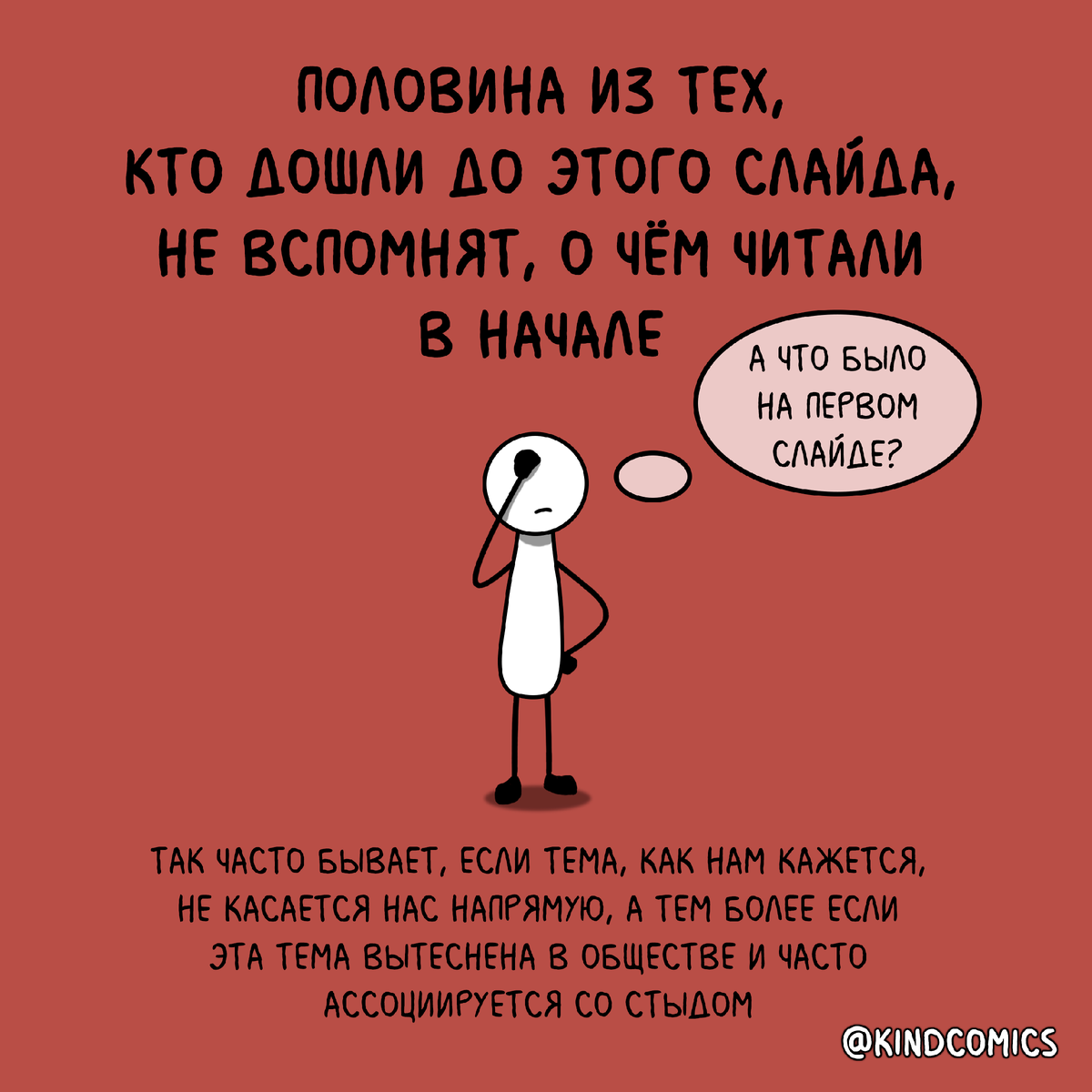 Поэтому сегодня мы считаем очень важным напомнить вам об основных фактах о ВИЧ и замотивировать лучше изучить этот вирус и как он работает.
Лучший способ борьбы со стыдом – информированность о путях источниках заражения,   профилактике, лечении заболевания.  Узнать свой статус  можно пройдя обследованиена ВИЧ-инфекцию  анонимно и бесплатно в любом лечебно-профилактическом учреждении, в центрах по профилактике и борьбе со СПИД.
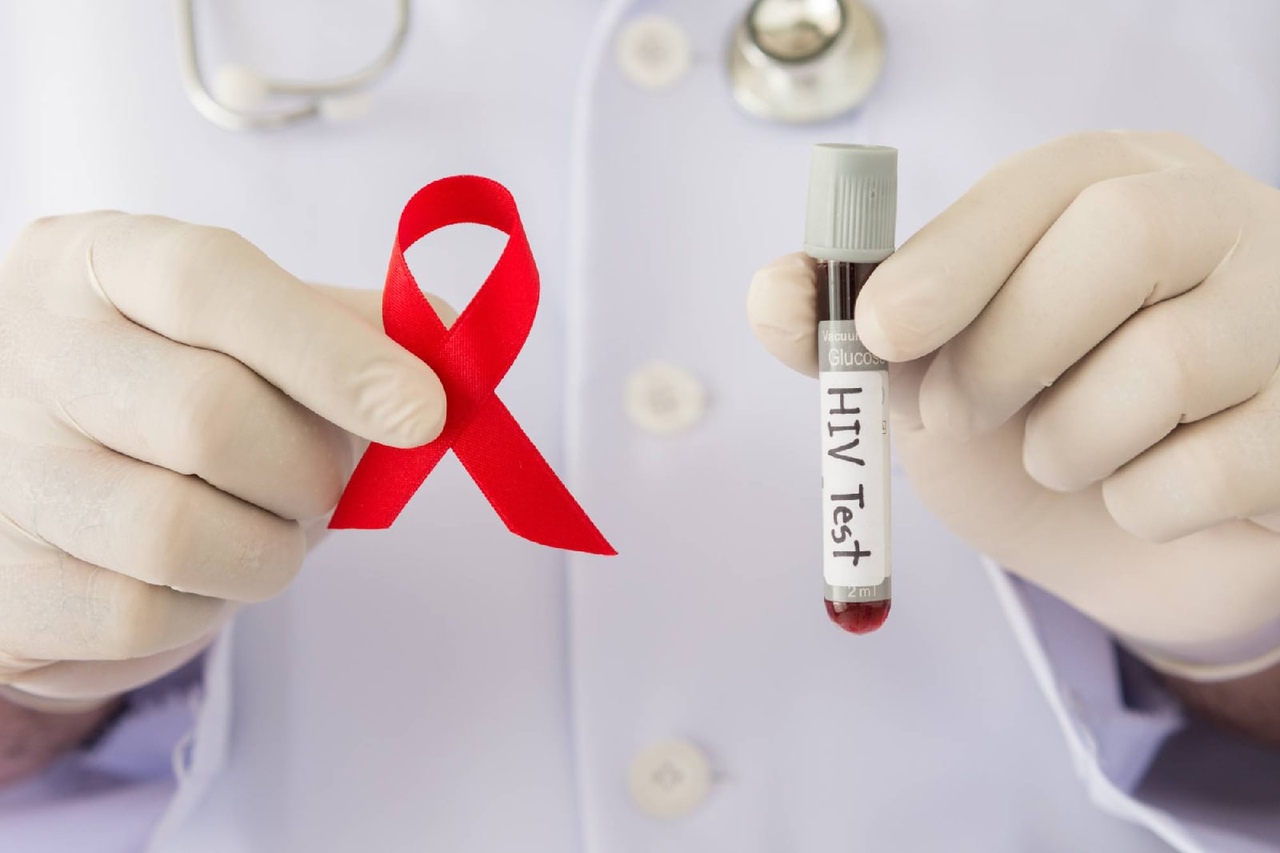 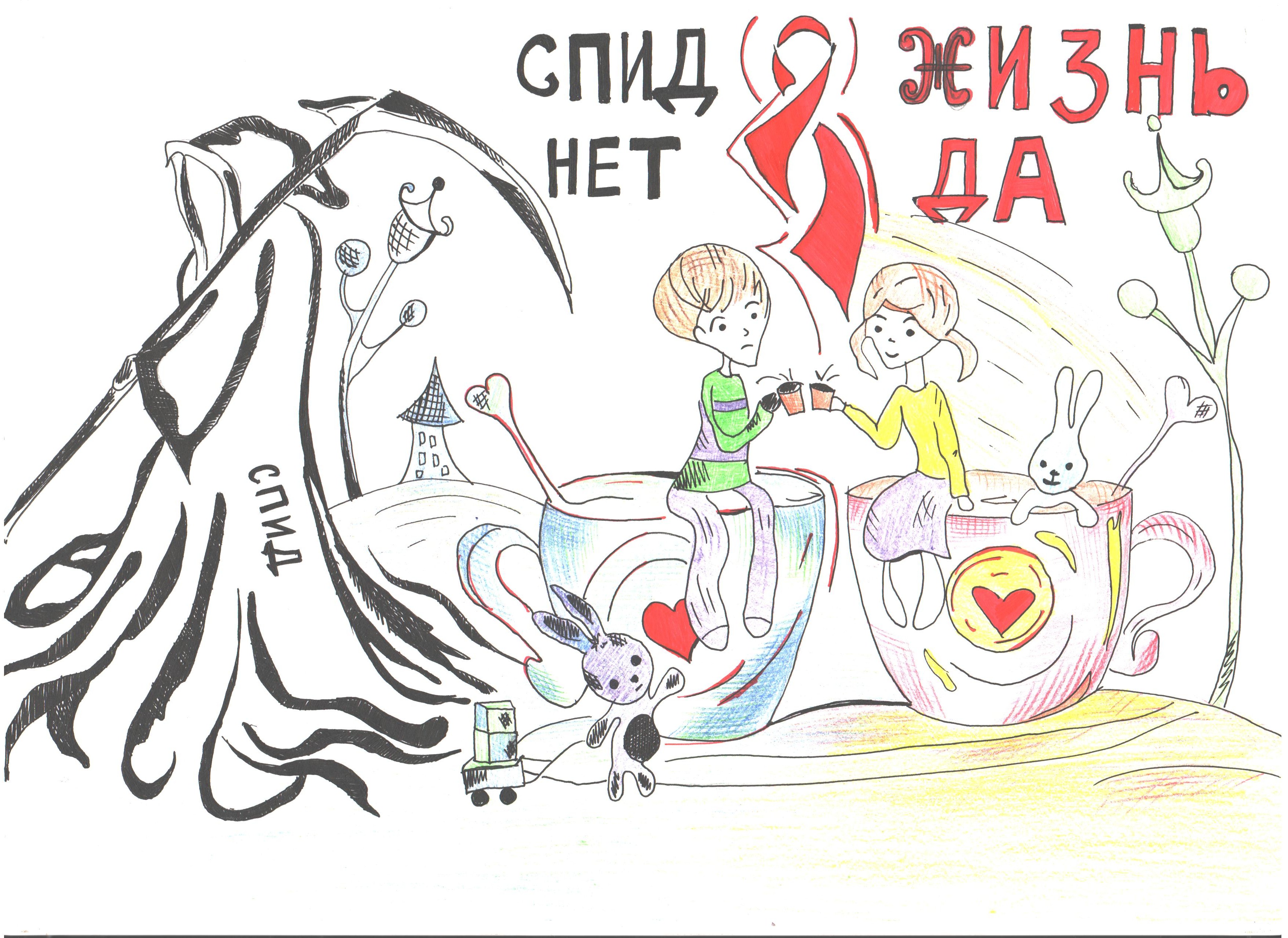